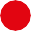 LES MÉTIERS EN DIRECT			Jimmy Briand Entraineur de foot et consultant sportif
LES MÉTIERS EN DIRECT
Rencontres avec des pros,  parcours de vie professionnelle
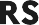 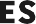 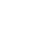 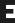 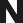 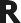 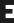 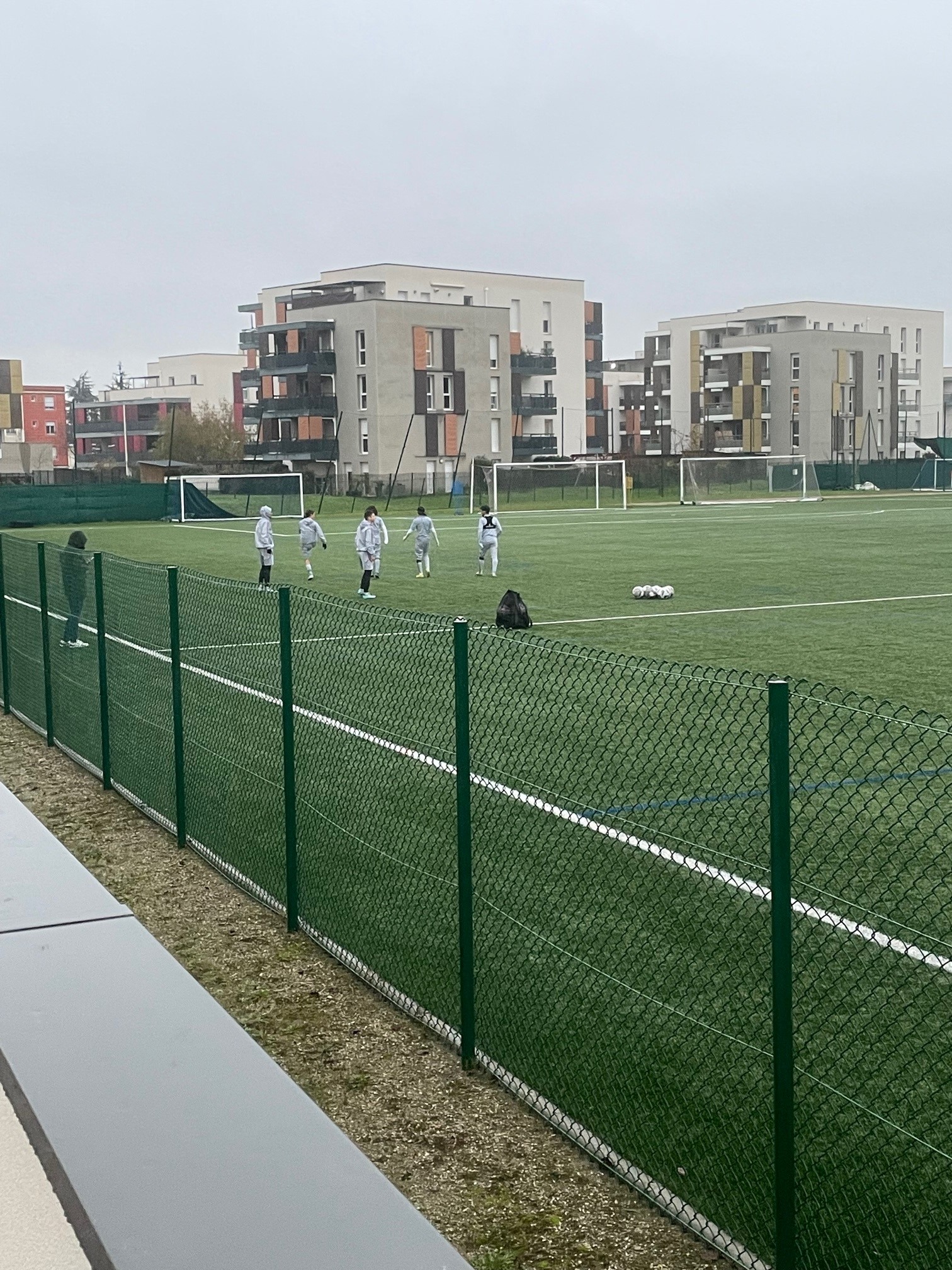 Avec les jeunes, au stade
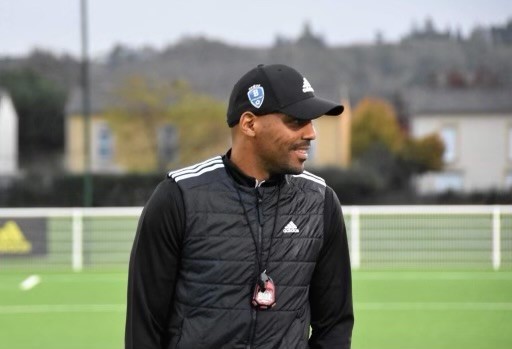 LES MÉTIERS EN DIRECT
Rencontres avec des pros,  parcours de vie professionnelle
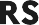 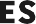 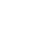 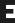 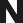 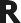 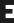 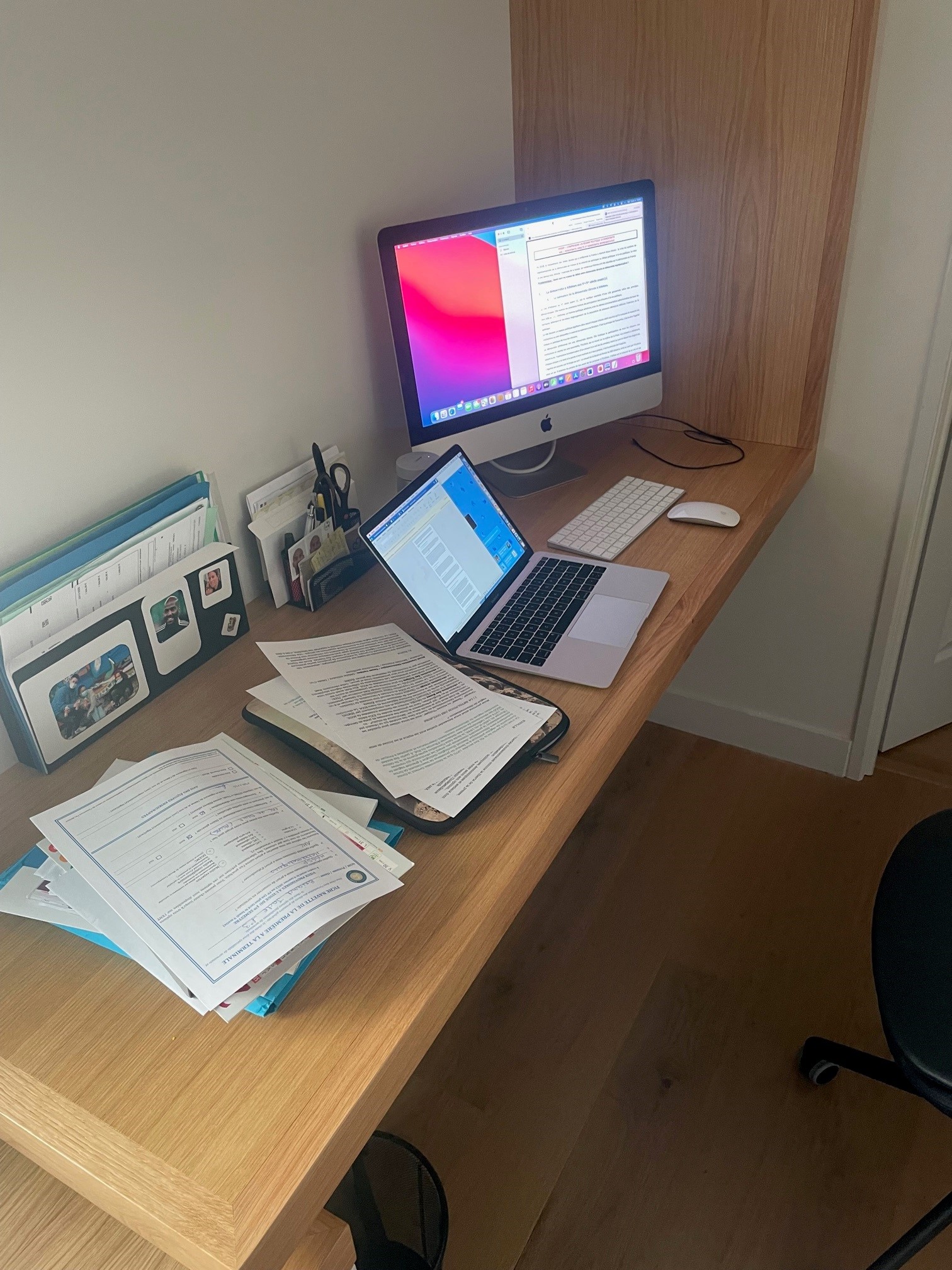 La préparation des entrainements
LES MÉTIERS EN DIRECT
Rencontres avec des pros,  parcours de vie professionnelle
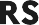 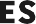 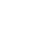 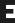 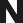 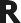 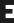 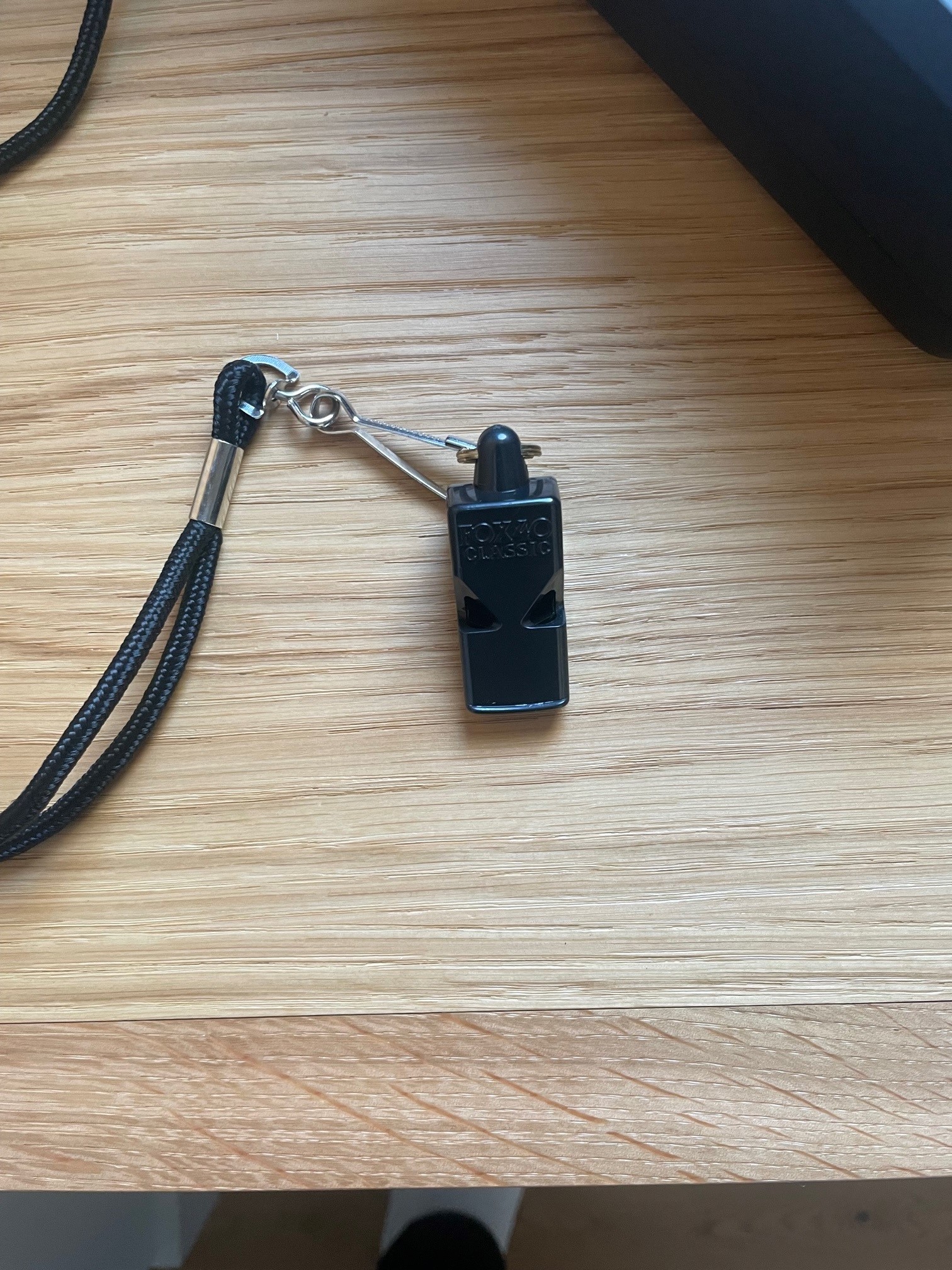 Un indispensable : le sifflet
LES MÉTIERS EN DIRECT
Rencontres avec des pros,  parcours de vie professionnelle
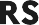 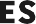 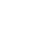 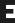 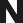 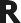 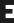 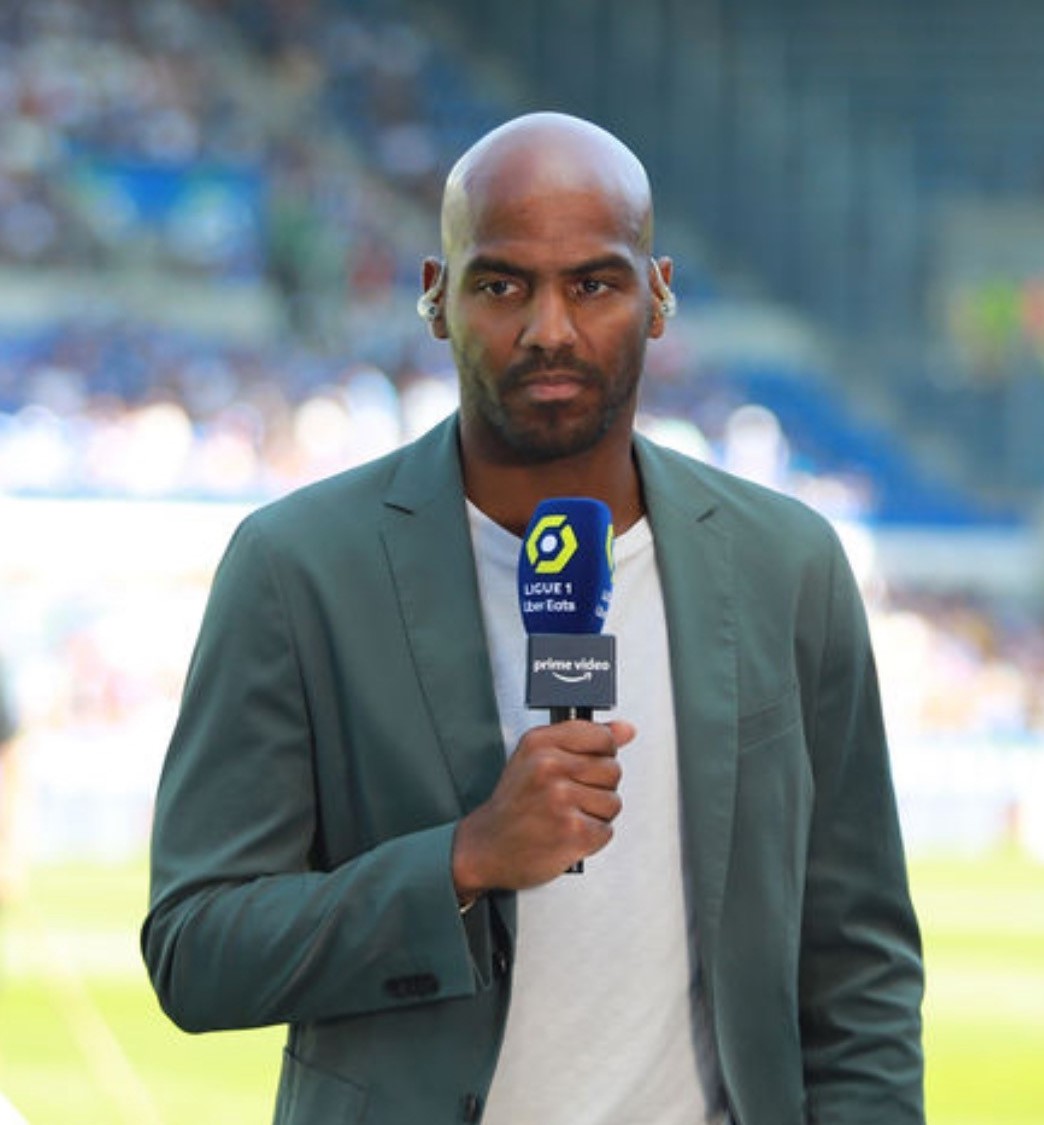 Son autre emploi : 

	consultant sportif